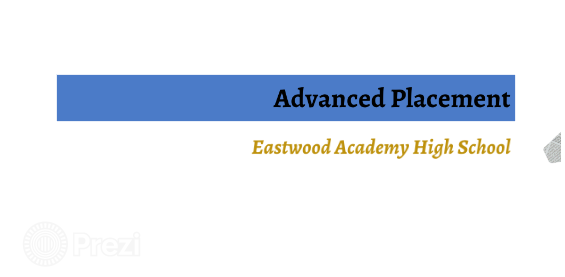 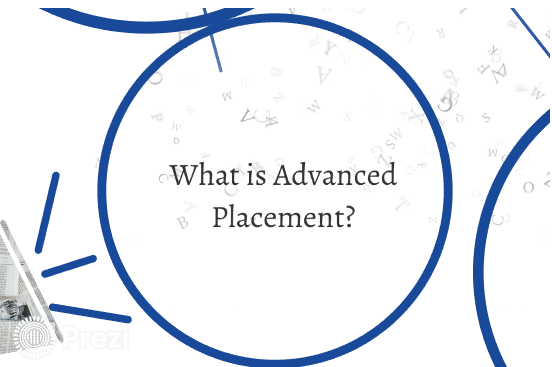 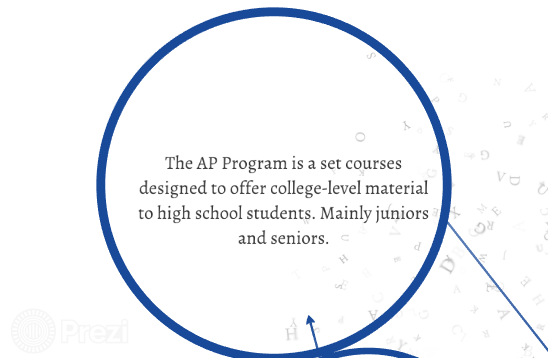 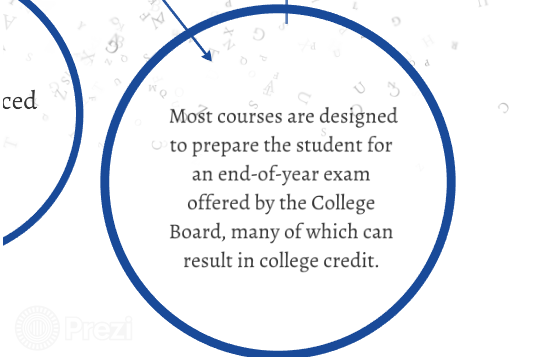 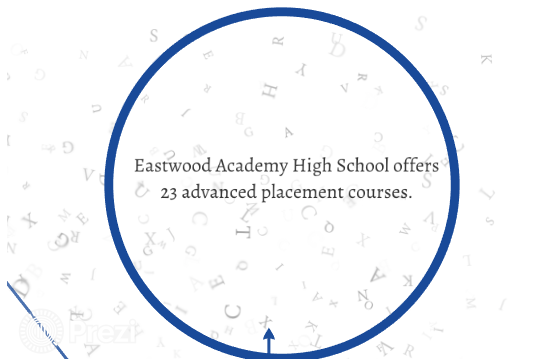 For more information on 
Advanced Placement
Please contact Mrs. D. Morales
At despinal@houstonisd.or